ARCAPA
Fidan Süleymanlı
Mərkəzi Klinik Xəstəxana - Uşaq Kardiologiyası
02
04
Müzakirə
Müalicə
Başlıqlar
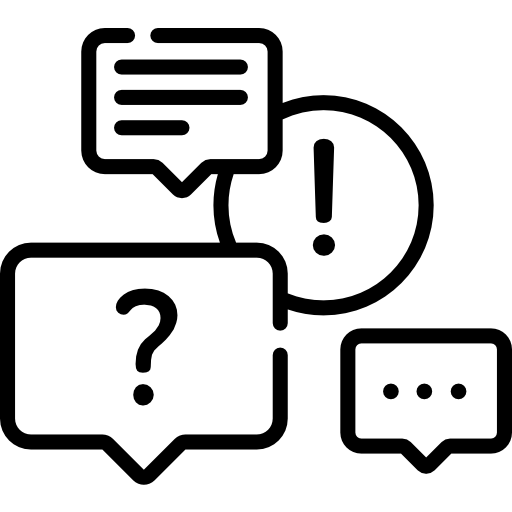 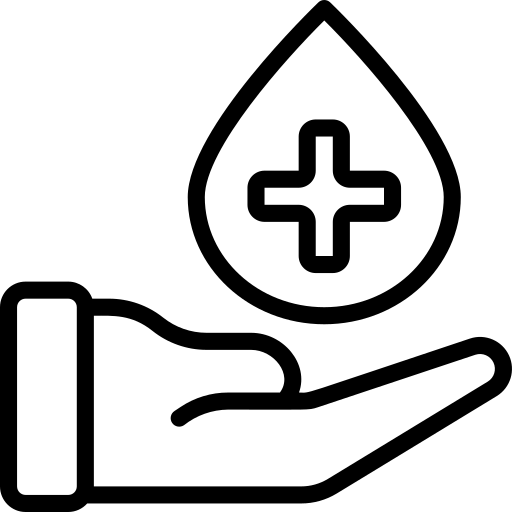 01
03
05
Məlumat
Diaqnoz
Nəticə
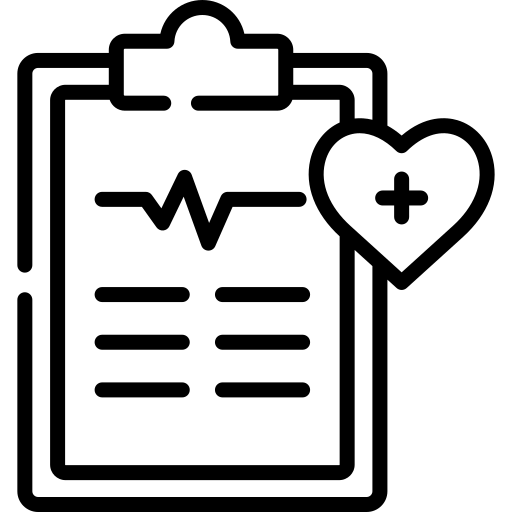 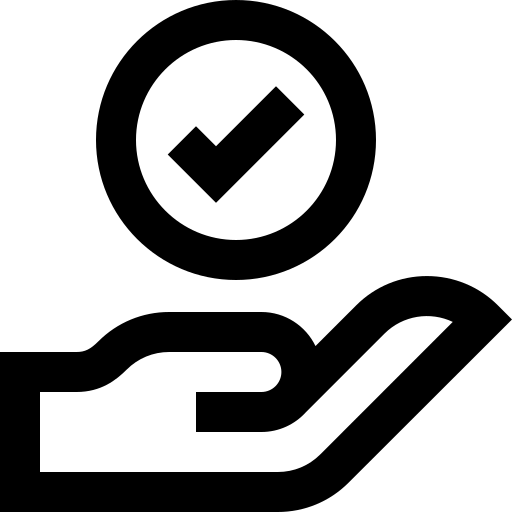 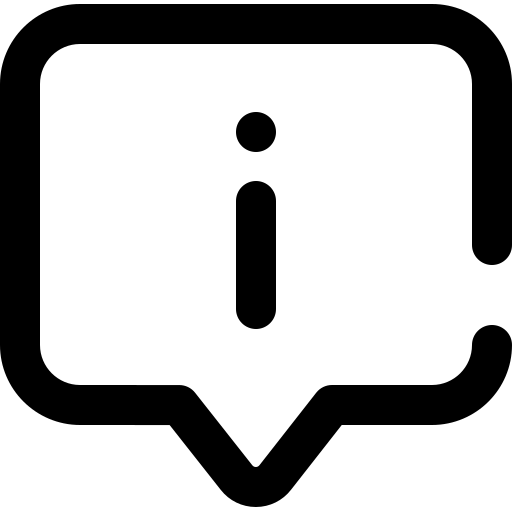 01
Məlumat
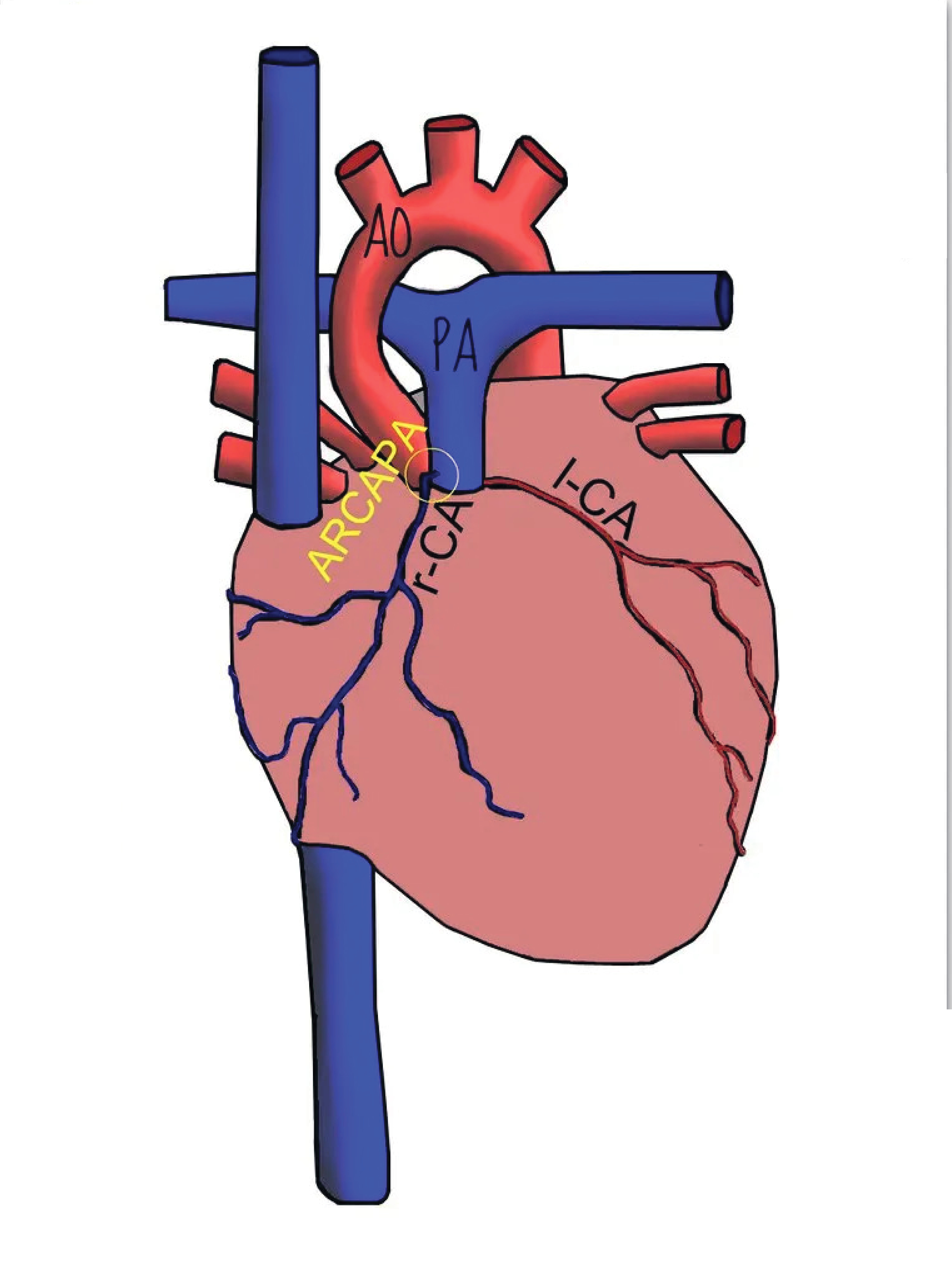 Nədir?
ARCAPA (anomalous origin of the right coronary artery from the pulmonary artery), – sağ koronar arteriyanın ağciyər arteriyasından anomal ayrılması (anomalous origin of the right coronary artery from the pulmonary artery), adətən, asimptomatik gedişə malik olaraq təsadüfən aşkarlanan və çox nadir rast gələn anadangəlmə koronar anomaliyadır.
https://cardiothoracicsurgery.biomedcentral.com/articles/10.1186/s13019-020-01374-x
Rastgəlmə tezliyi
Ümumi populyasiyanın 0.002%-i;
AÜQ-nin0.12%-i.
https://cardiothoracicsurgery.biomedcentral.com/articles/10.1186/s13019-020-01374-x
Manifestasiyası
68%
Asimptomatik
https://cardiothoracicsurgery.biomedcentral.com/articles/10.1186/s13019-020-01374-x
02
Klinik halın müzakirəsi
Pasiyent haqqında məlumat
Qırmızı Yanaq
Yaş: 6 yaş 7 ay
Cins: Qadın
Çəki: 24 kq
Boy: 123 sm
Saturn is a gas giant and has several rings
Mercury is the closest planet to the Sun
Anamnesis Morbi
İlkin müraciət səbəbi
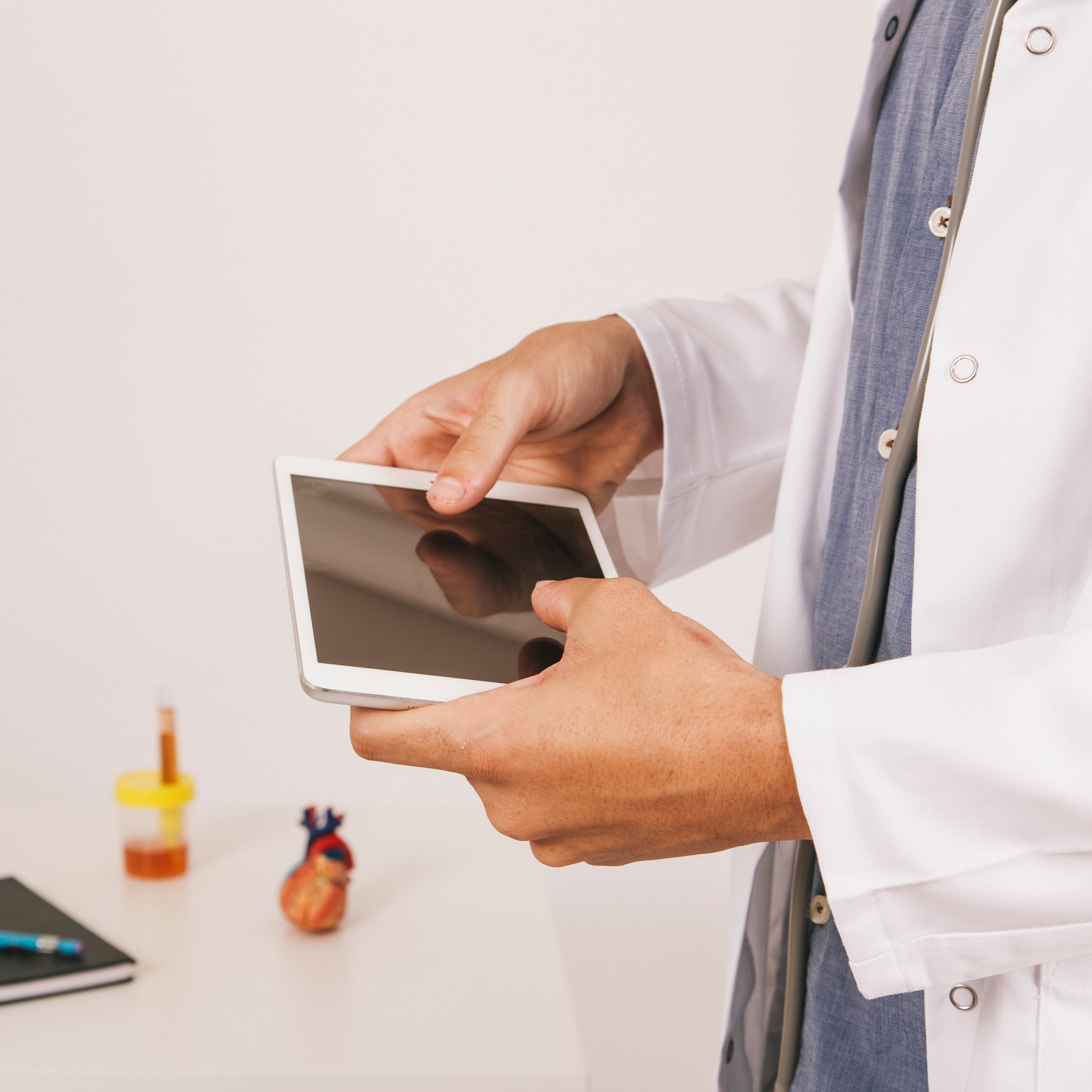 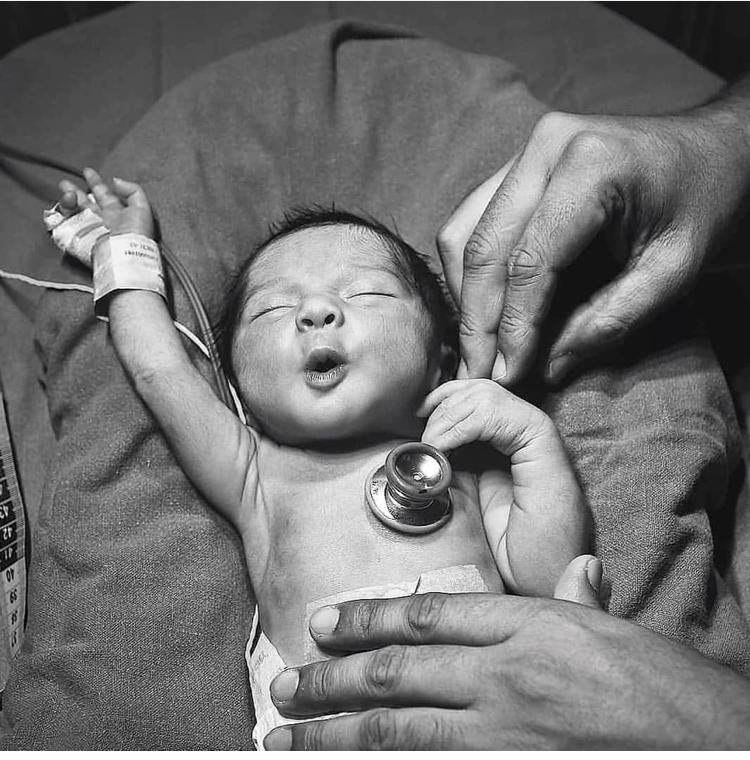 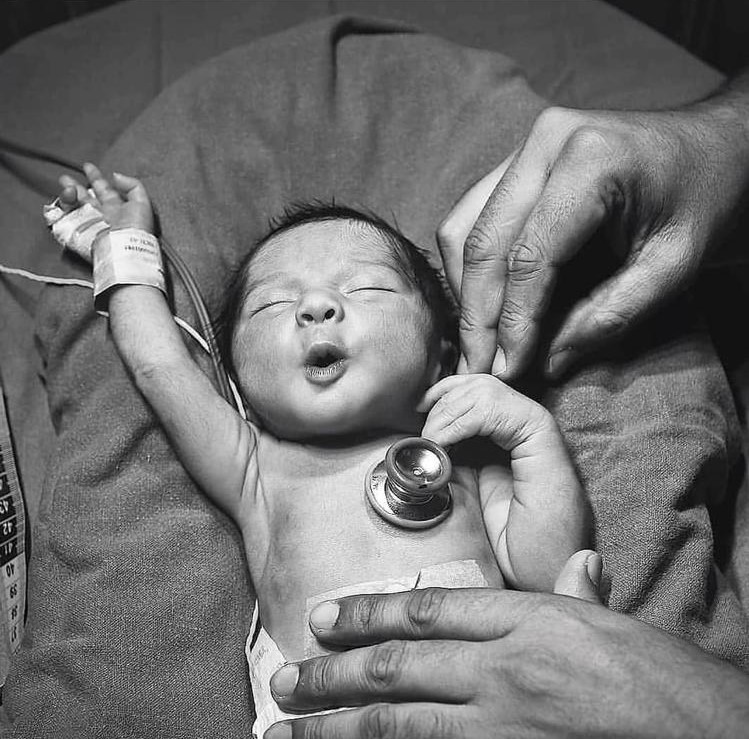 Subyektiv şikayət yoxdur
Pediatrik baxış zamanı küy eşidilməsi - sol alt sternal kənarda 2/6 dərəcə davamlı sistolik küy
Ətraflı müayinə üçün uşaq kardioloquna yönləndirilir.
İnstrumental müayinə
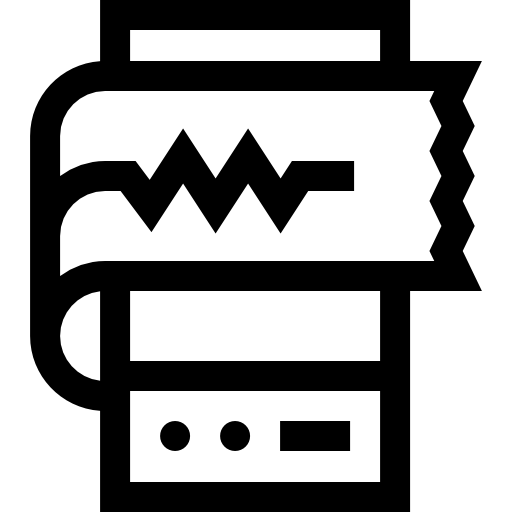 EKQ
Sinus ritmi
KT-angioqrafiya
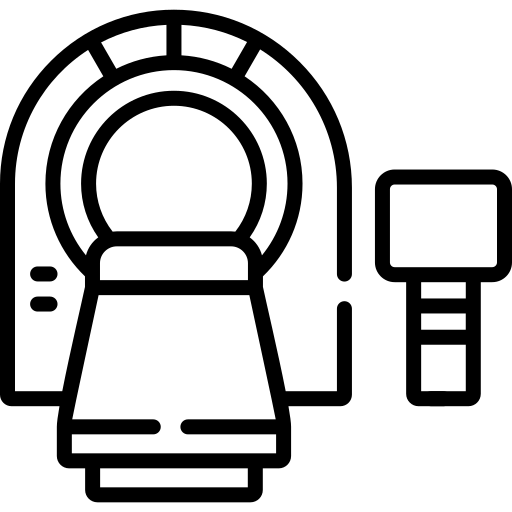 ExoKQ
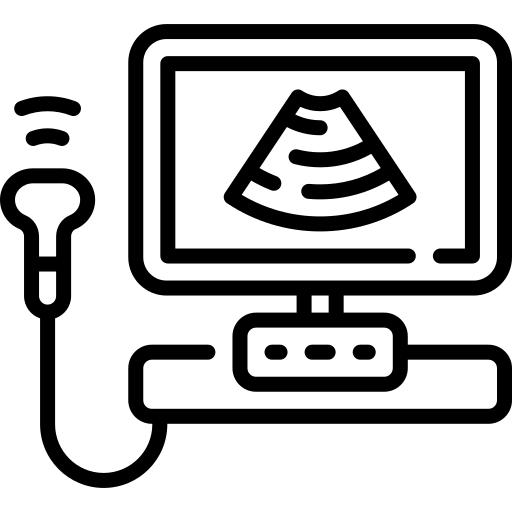 03
Diaqnoz
Exokardioqrafik müayinə
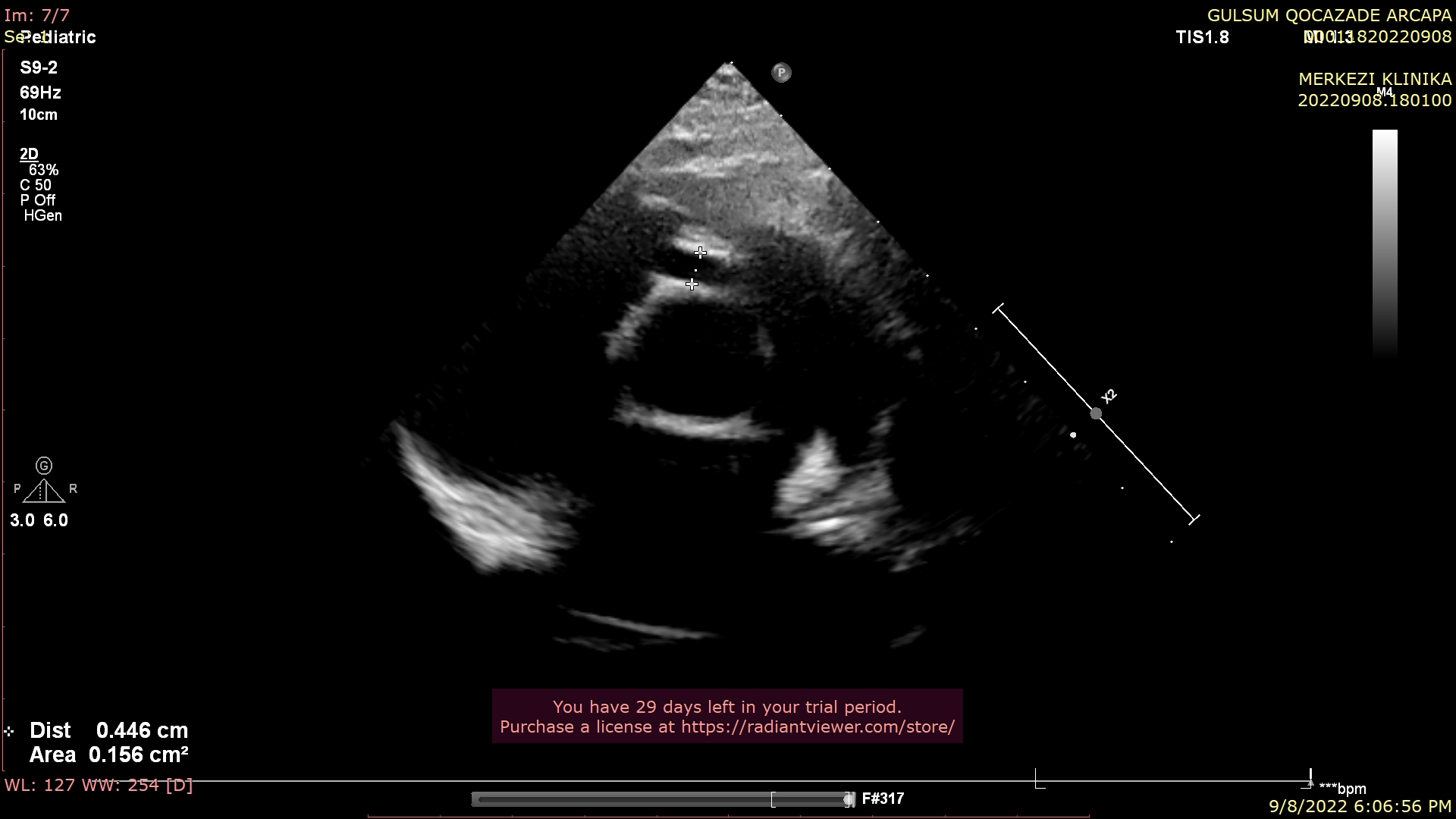 KT-Angioqrafiya
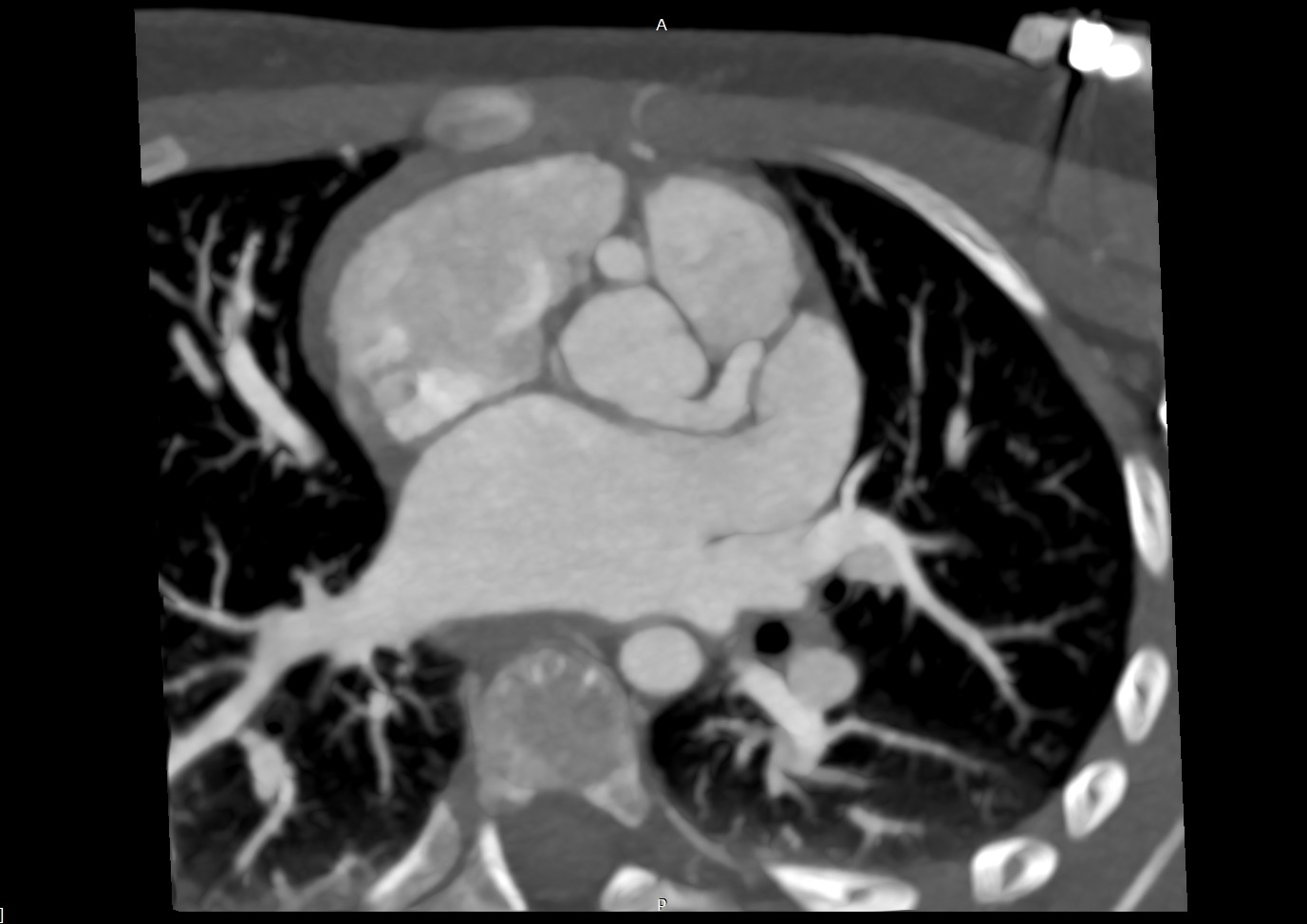 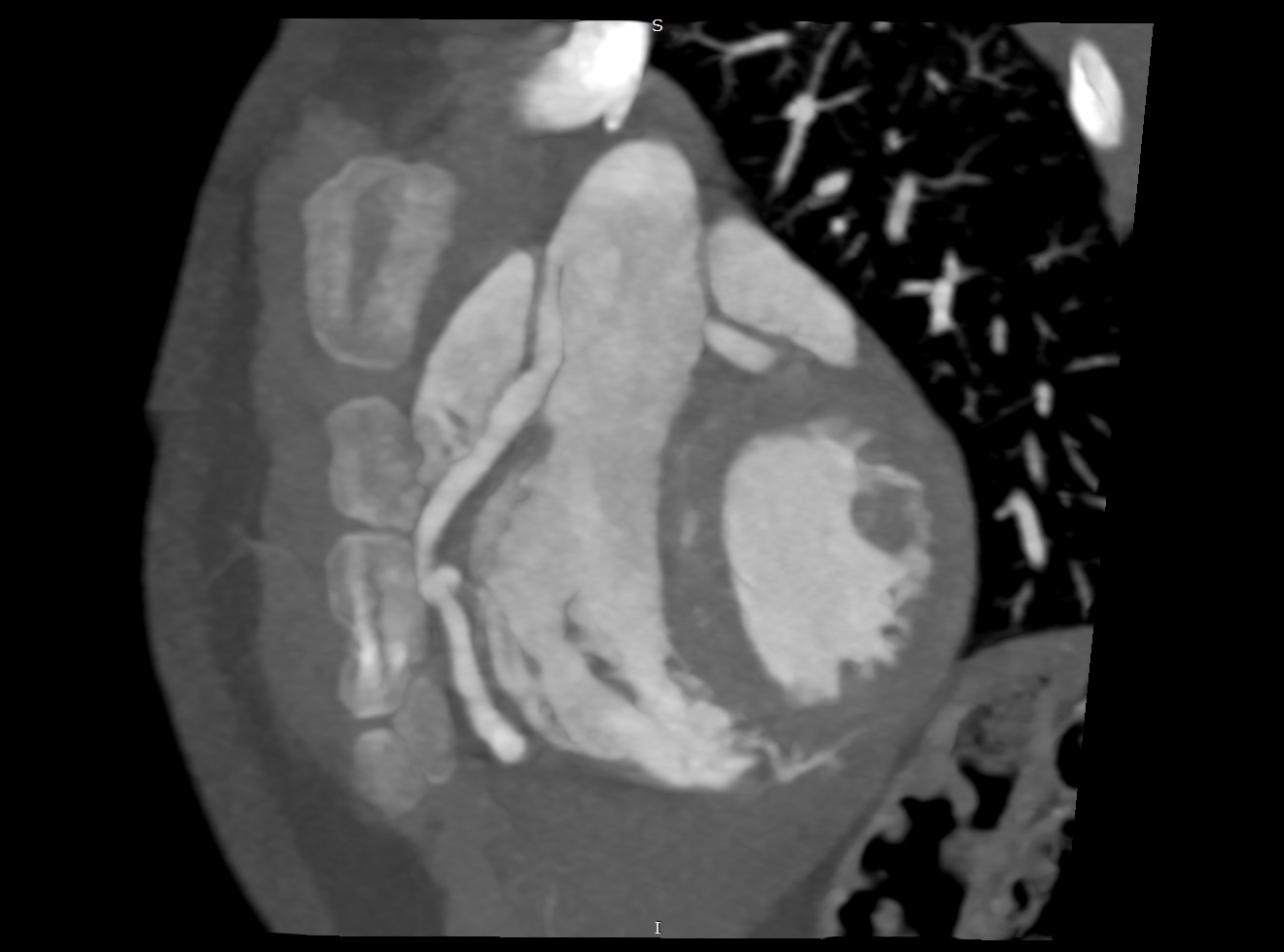 3D rekonstruksiya
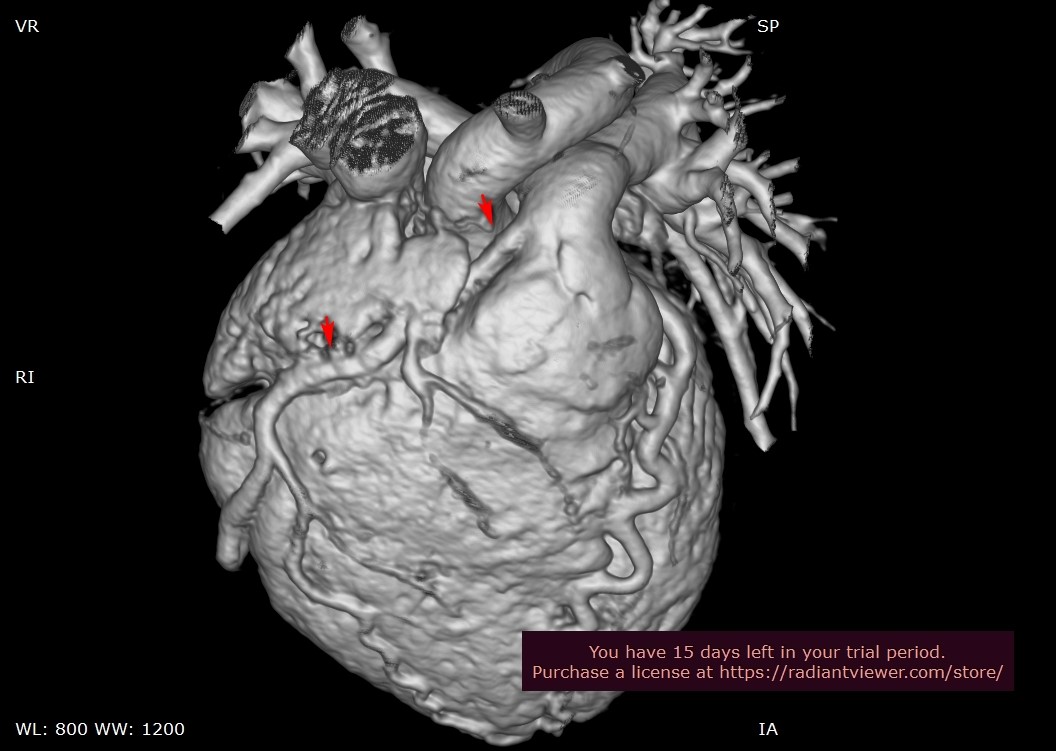 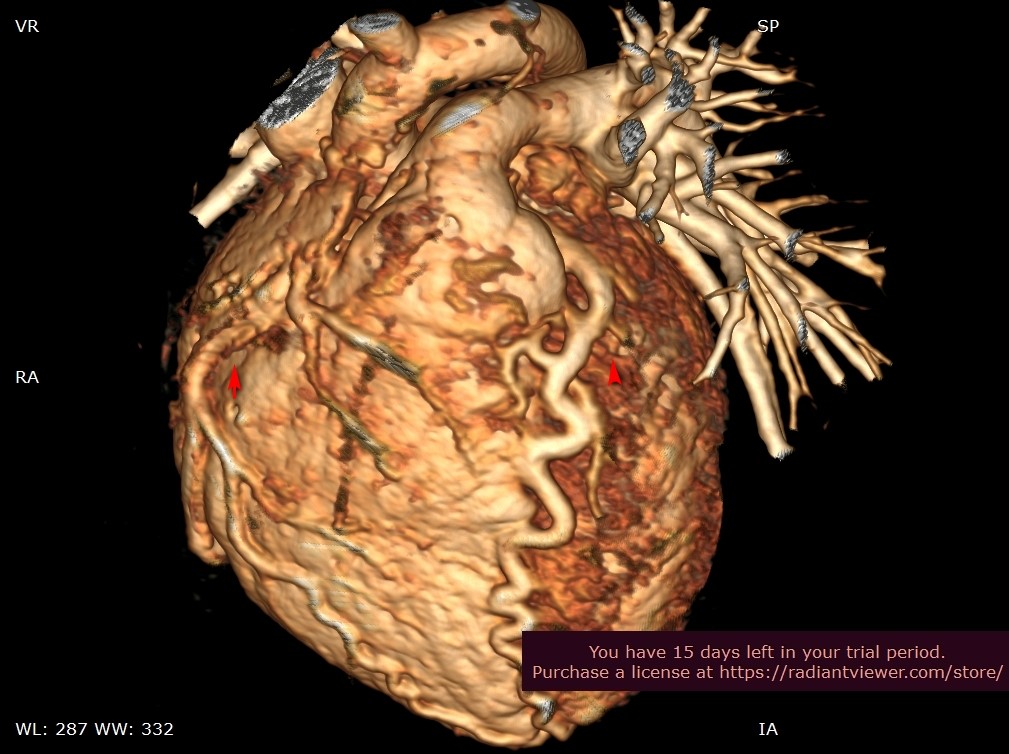 04
Müalicə
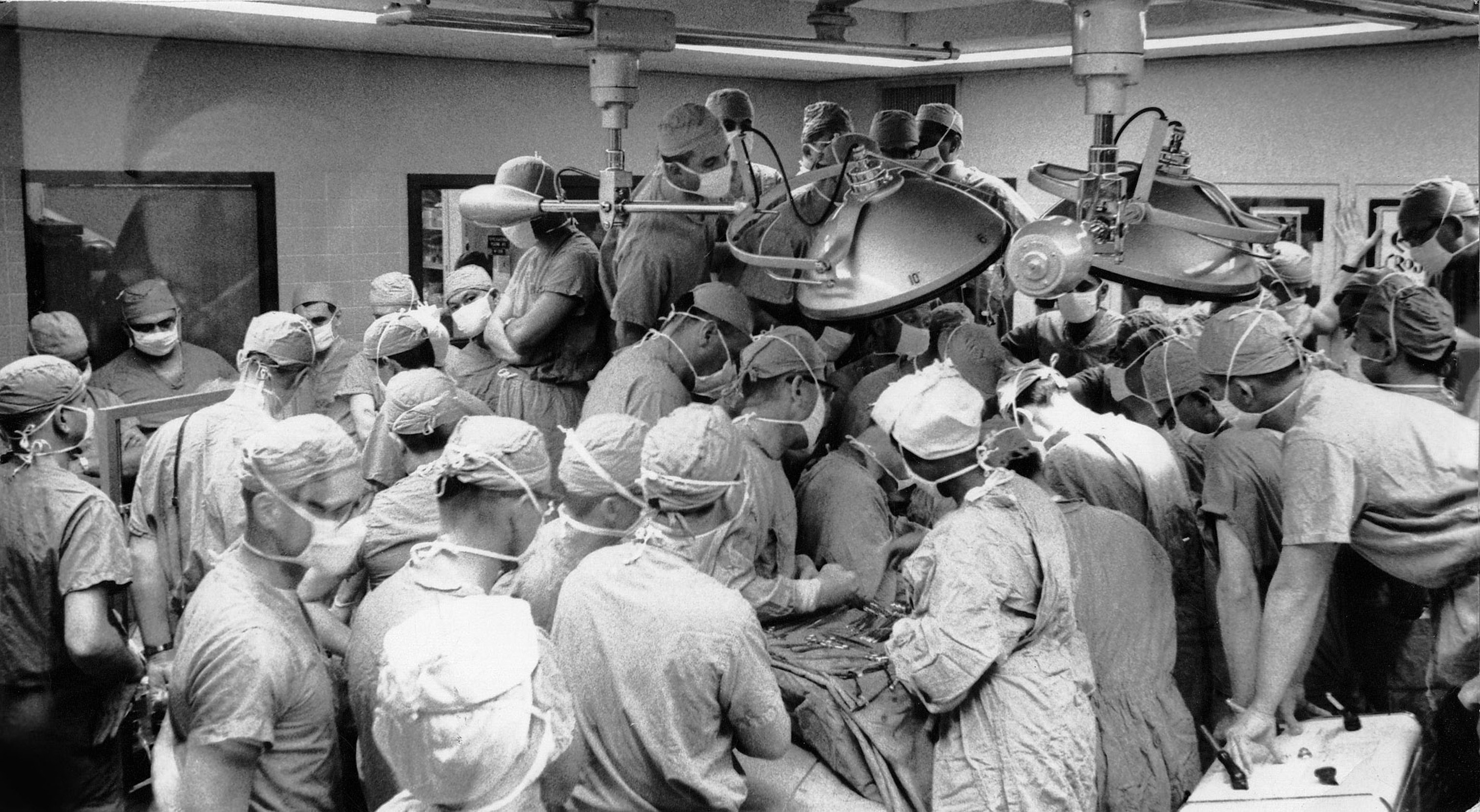 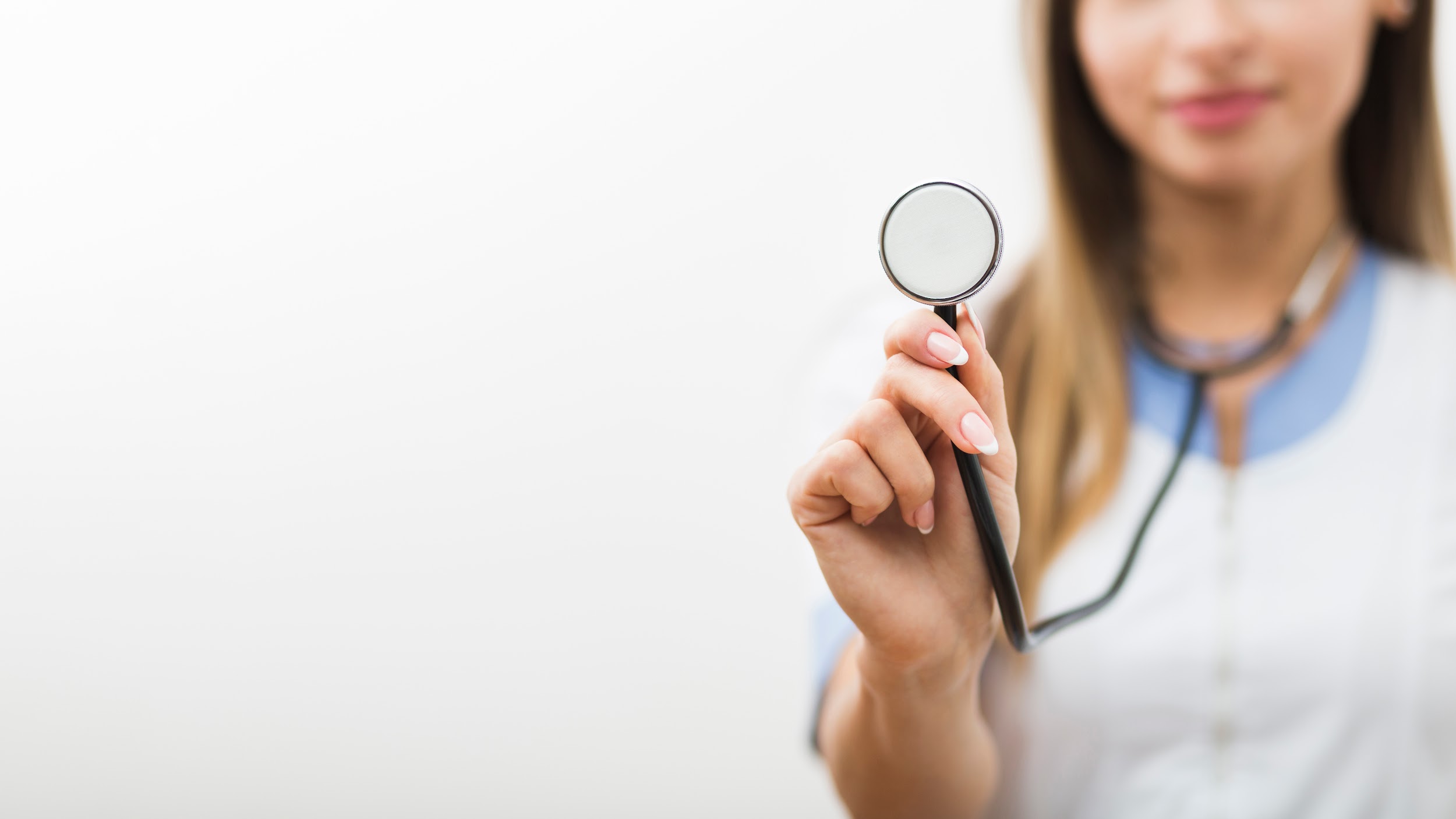 Cərrahi müdaxilə
RCA-nın aortaya reimplantasiya əməliyyatı
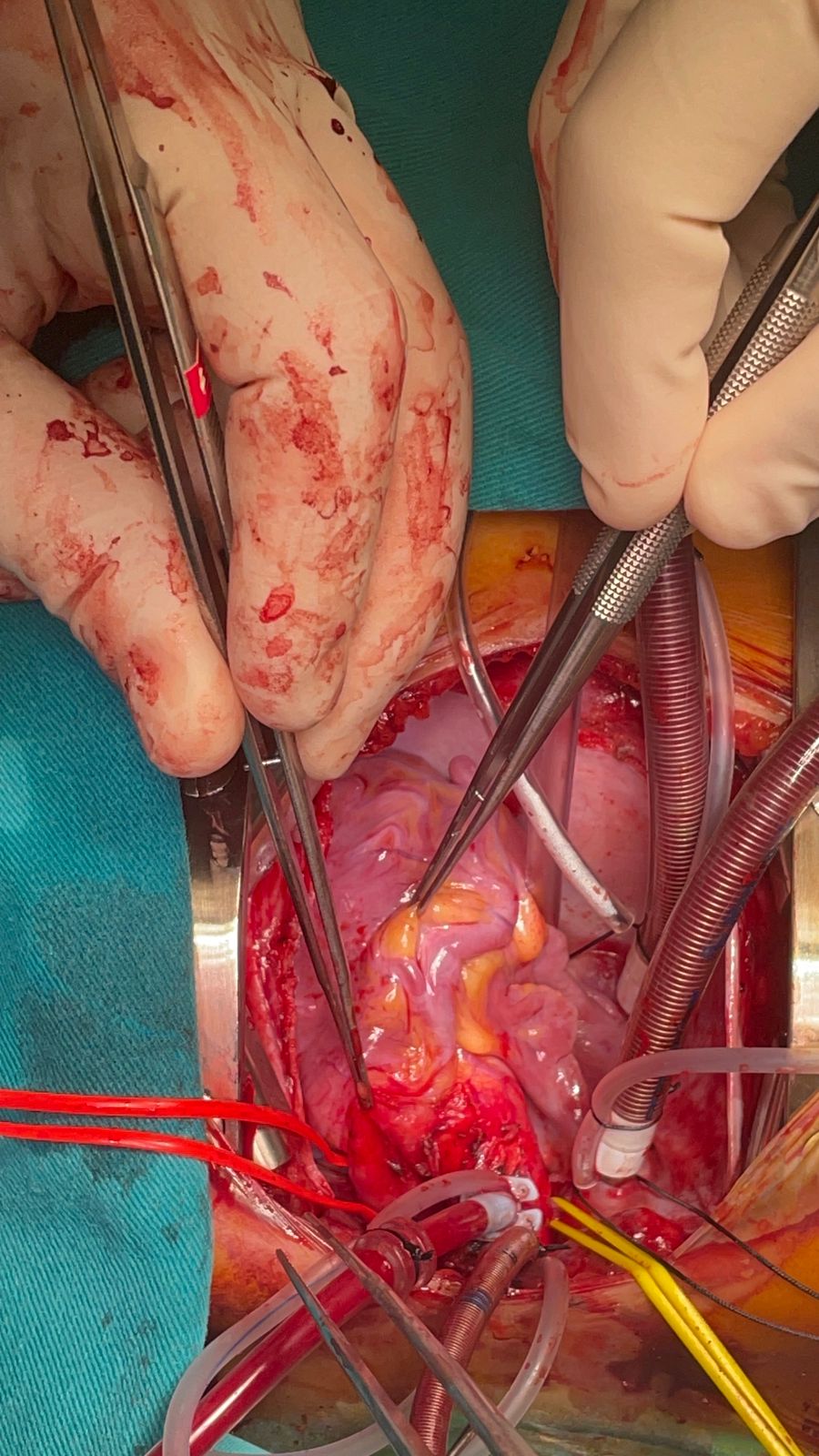 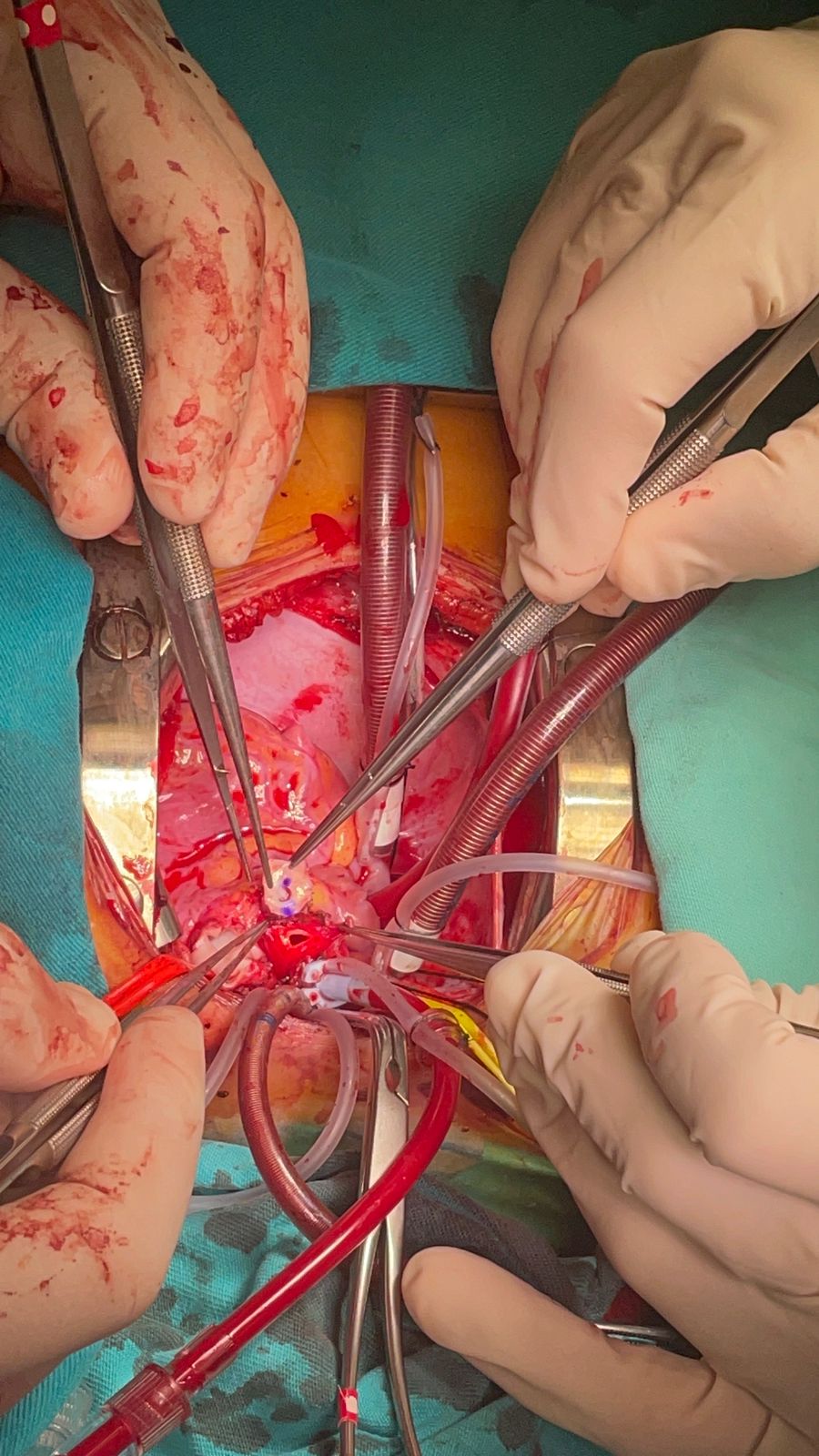 1 ay sonra...
05
Nəticə
DİQQƏT!
ARCAPA ölümlə nəticələnə bilən həyati təhlükəli anadangəlmə bir patologiya olduğundan bütün diaqnozlaşdırılmış, hətta asimptomatik hallarda belə, cərrahi korreksiya tövsiyə olunur.
Asimptomatik xəstələrdə belə ürək küyləri dəyərləndirilməli və şübhəli hallarda daha dərin araşdırılmalıdır.
Hər bir şübhəli klinik halda çox nadir rast gələn patologiya barədə düşünülməli və bu xəstəliklər istisna olunmalıdır.
https://www.academia.edu/38449613/Moss_and_Adams_Heart_Disease_in_Infants_Children
Komandamız
Dr.Kamran Əhmədov
Prof. Dr. Kamran Musayev
Ürək-damar cərrahı
Ürək-damar cərrahı
Dr.Günel Mustafazadə
Pediatr-kardioloq
Dr.Vəli Behbudov
Dr.Fidan Süleymanlı
Pediatr-kardioloq
Pediatr-kardioloqRezident
Dr.Aytən Ələkbərova
Pediatr-kardioloq
Dr.Gültən Rəfibəyli
Radioloq
Təşəkkür edirəm!
PLEASE KEEP THIS SLIDE FOR ATTRIBUTION